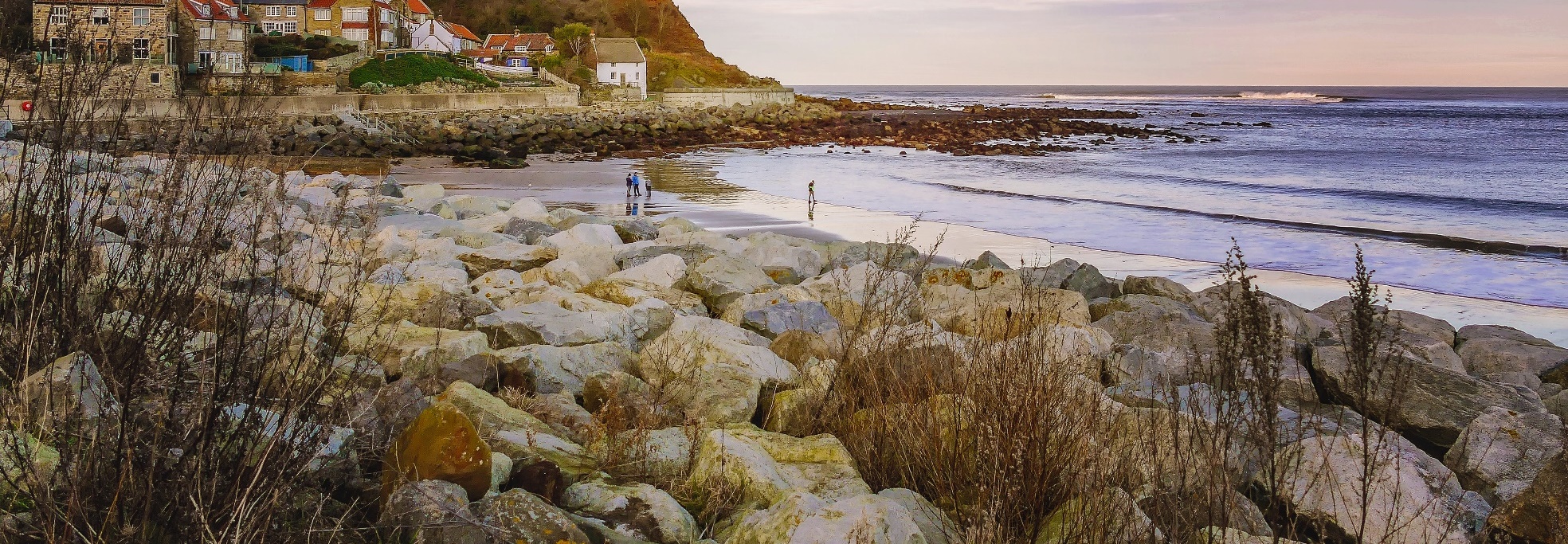 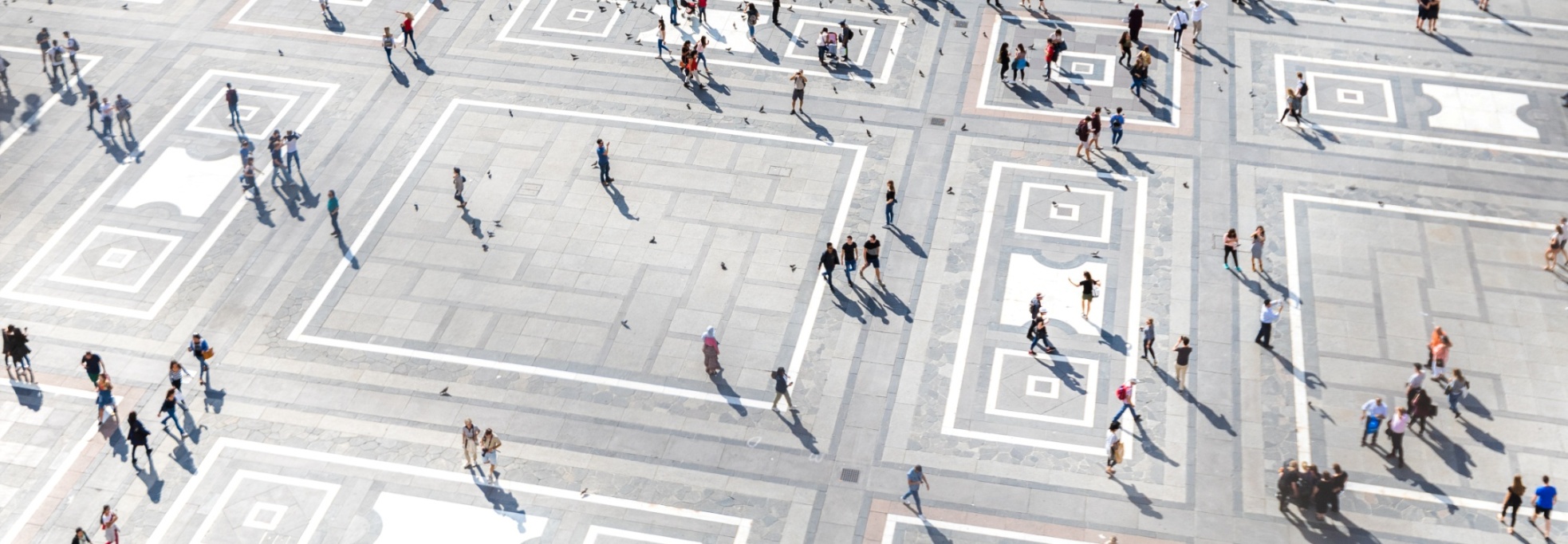 Valuing Water Customer Priorities Research
Interim Qualitative Findings
May 2022
Yorkshire Water
Qa Research
Merchant House,
11a Piccadilly, York, YO1 9WB
01904 632039  www.qaresearch.co.uk
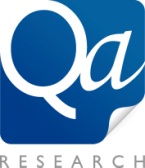 Contents
1
Objectives & methodology
2
Perceptions of & relationship with Yorkshire Water
3
Expectations from big companies
4
Customer views & understanding of challenges faced by Yorkshire Water
5
Customer priorities
6
Comprehension of attributes tested
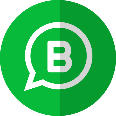 7
Slides marked with this icon refers to the opinions of Non-Household customers
Conclusions
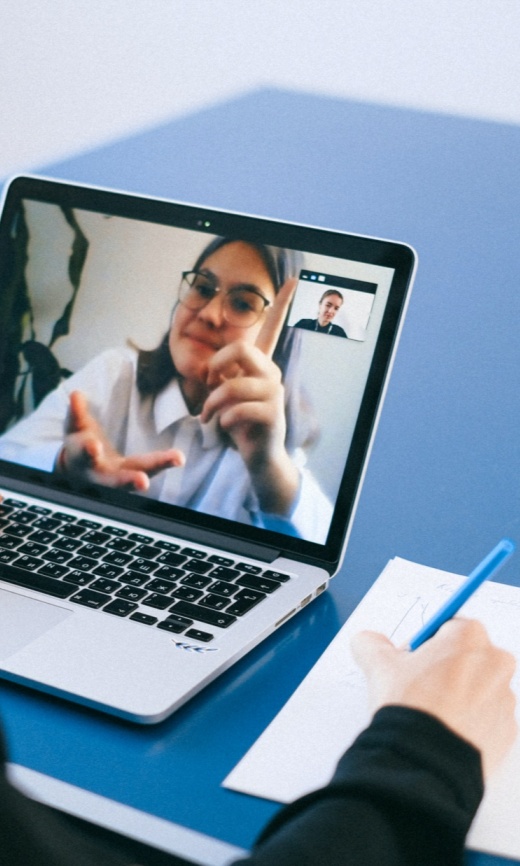 Objectives 
& methodology
Research objectives
The objectives underpinning the research are to:


Determine customer views & understanding of YW challenges

Understand expectations from big companies & organisations

Understand the priorities customers feel Yorkshire Water should be focusing on for the next 5 years
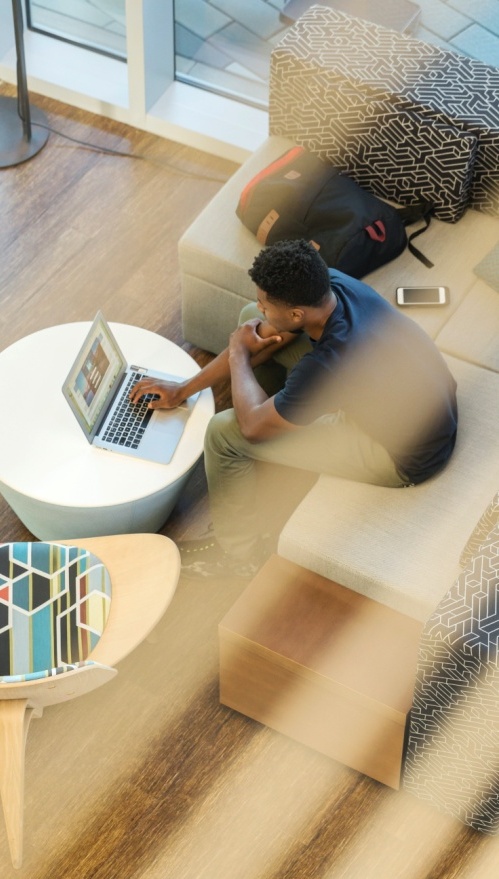 Qualitative methodology
4 x 3 hour deliberative events in Sheffield, Hull, Skipton & Leeds
3 x tables with 7 household customers per table at each event
Tables split by lifestage (pre-family including future bill payers, family & post family) & social grade (ABC1 & C2DE)
2 x 90 minute online focus groups with household customers
1 session with future bill payers, pre-family & younger family lifestage & 1 session with older family, post family & empty nester lifestage
Mix of location & social grade (ABC1 & C2DE) in each session
10 x 60 minute online or telephone depth interviews with non-household customers
Mix of business size (micro / small, medium & large) – at least 2 to work in businesses where water plays a significant role in production or delivery of the service or product
Mix of locations across Yorkshire
All owners or senior decision makers within the business
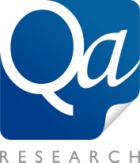 In addition views of stakeholders will be captured & added into the analysis
Discourse analysis will be undertaken and the results fed into the final combined qual & quant research report
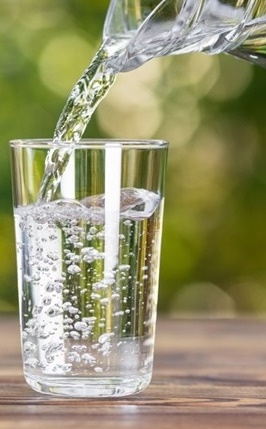 Perceptions of 
& relationship with Yorkshire Water
Generally high satisfaction through low interaction & limited knowledge
Very high levels of satisfaction, but low levels of interactions

Very few given much thought to how water gets to their homes & is then removed & treated … for majority it just works and always has

Not a utility most think much about or have had any direct contact with: product good & service works

Felt to be relatively low bills so perceived to be much better VFM than other utilities

Quick resolution & a positive experience, with the very few who have had to contact YW; although some issues of low water pressure causing frustrations in Hull

Later in discussions:

Younger especially often unaware YW is a monopoly: in sessions some questioned why, although they have never thought about shopping around

Some surprise over differences in their water bill compared to others: unclear how it is calculated

Most unaware of how YW is regulated, but pleased & reassured when find out

All generally happy with YW, but from a low level of knowledge
Attitudes often changed during discussion
Seeing actual current performance against previous targets dramatically changes levels of satisfaction with YW
Initial positive perceptions

Little interaction

Low knowledge

Service works

Lower bill than gas / electricity & Council Tax

No big price rises recently
Challenges

Reactions show 
most know little: 
surprised by size & scale

More involved & complex than ever considered

Clearly thinking about long term & short term planning & investment

Don’t hear much 
about YW: but no news seen as good news
Priorities

YW obviously have to think about a lot

Lots of aspects 
to deliver on

Juggle to get right

Positive that customers being asked

So at this stage have a very positive view about YW
Concerns 
with current performance level

Focus on RAG coding

Lots of red & amber
Some key areas in red (taste, smell, safe to drink)

Explanation very technical and meaningless

Impression YW not doing well & much worse than thought
Most businesses also had limited knowledge of & interaction with YW
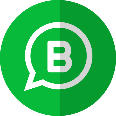 Water regarded as critical by all: even those using it only for toilet or cleaning in an office or shop

Water tends not be a major issue, cost or thought for most, esp smaller
Minority acknowledged that the pandemic had provided a contingency plan of working at home

Few had experienced a ‘moment of truth’ (an interaction with YW) & very few had experienced issues

Smaller companies not aware of retailer name
General feeling that YW is an ‘expert’
Customer service when querying a bill & red tape associated with applying for a discount had presented an issue for one business

Understand ‘reasonable’ price increases: difficult to manage for some businesses who don’t feel they can pass increased costs on to customers  

Little evidence of change in attitude through the discussion: as no influence of other participants & businesses very aware of challenges faced
“I did get in touch with someone at one point for a discount on the bill because we are a café. A large percentage of the water coming into the café is consumed and therefore there is no waste or sewage. They sent me a form but it was convoluted and complicated and there were questions I would need a day to try and work out” (Hospitality, Small)
“It is what it is at the moment with rising costs and everything else there isn’t much we can do about it. It doesn’t affect us massively so we don’t feel it is really, really expensive and where else are you going to get it from?” 
(Charity, Small)
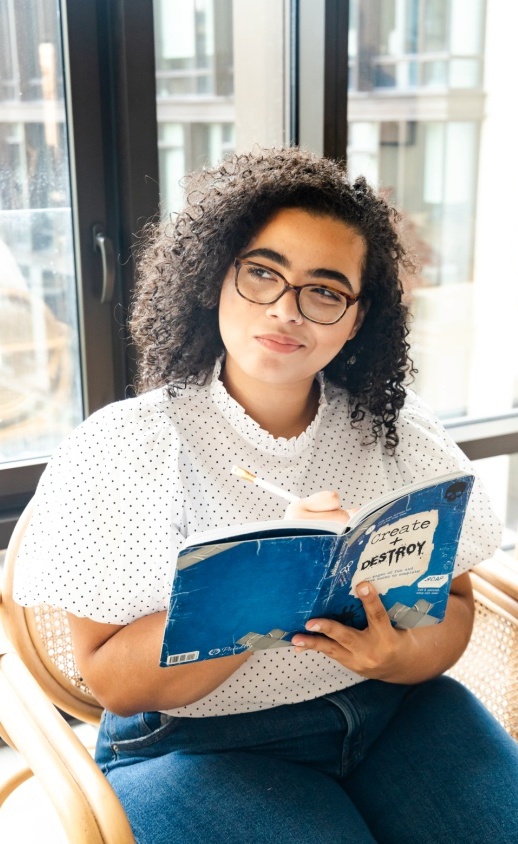 Expectations 
from big companies
Many don’t think much about big business behaviour: just looking for good value & service
Not important 		Nice to have				Essential
None of the factors 
deemed unimportant
Honesty
Green credentials 
& actions
Good customer satisfaction
Ethics & standards 
of behaviour
Basic business functions (investing for the future)
Financial support
Customers more likely make judgements based on things 
they see or experience 
unless bad things are shown 
in the media 
i.e. ethical considerations 
such as slave labour, 
staff treatment (P&O), etc.
Charitable actions
At the very least not make things worse – e.g. environment, pollution
How staff are treated & CSR
The factors tested tended to be grouped together into broad themes
NICE TO HAVE

Green credentials & actions – not want big business not to play their part but providing value for money in current cost of living crisis seen by many as more important (i.e. keeping bills down even if it means putting some green aspects on hold).  Some older lifestage and ABC1 generally more likely to see this as more important: possibly have more disposable income to pay for it.  Some see more as lip service than making a real tangible difference.  Being carbon neutral is a good target but many doubt this will realistically happen by 2030 

Ethics & standards of behaviour – ethics, how treat staff, trust to behave properly & responsibly & being community minded in principle all seen as very important & difficult to say you don’t want but most accept in reality they still shop & use businesses which they know might be less good at this (or even poor) but have cheaper goods & services

Financial support for customers struggling financially – caused confusion, not see this as a role of big business

Charitable actions – would still use a business regardless of their CSR.  Largely unaware of what actual differences many big businesses make in the region they operate in and not actively seeking this information.  There is some cynicism that much of this is as done as a tax break or PR – so substance doubted
ESSENTIAL

Honesty included what were seen as very similar attributes of good open communications, transparency & respect

Good customer satisfaction included customer service; although for many this just needs to be good as a minimum rather than excellent or best in class, responsiveness, reliability, trust & providing value for money … all these provide real customer satisfaction in action & a positive reputation (derived from the whole interaction with and experience of that business)

Basic business functions: investing for the future seen as a given for any successful business

At the very least not make things worse e.g. protect the environment even if not enhance it, not cause pollution & try to make a positive difference
Small & independent businesses reflected desired positive behaviours: not most big corporations
Most struggled to give example of big corporations who really act in the positive way they want businesses to behave – as they don’t tend to think in this way when buying goods and services.
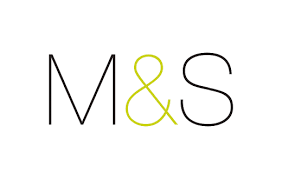 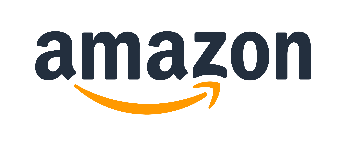 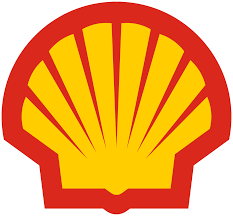 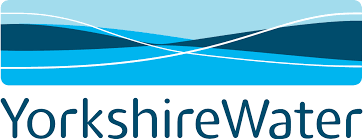 (older life-stages) high quality customer service – positive established reputation that they deliver on
Undercutting smaller retailers.
Avoiding paying all UK tax.
Treat staff poorly
BUT still used on a regular basis so attitudes & opinions often different to actions
Most unsure how YW compares.  Generally a hidden company but no news stories may be good news.
Communications good when a planned interruption but few aware of other comms campaigns to change behaviours or what difference make in Yorkshire.  Seen as generally more reactive than proactive.
Poor based on recent news stories – excess profits 
but no reduction in prices 
for consumers.  
Large bonuses to CEO seen as wrong in current crisis
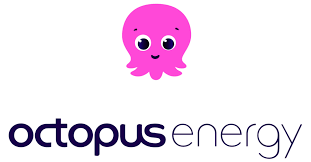 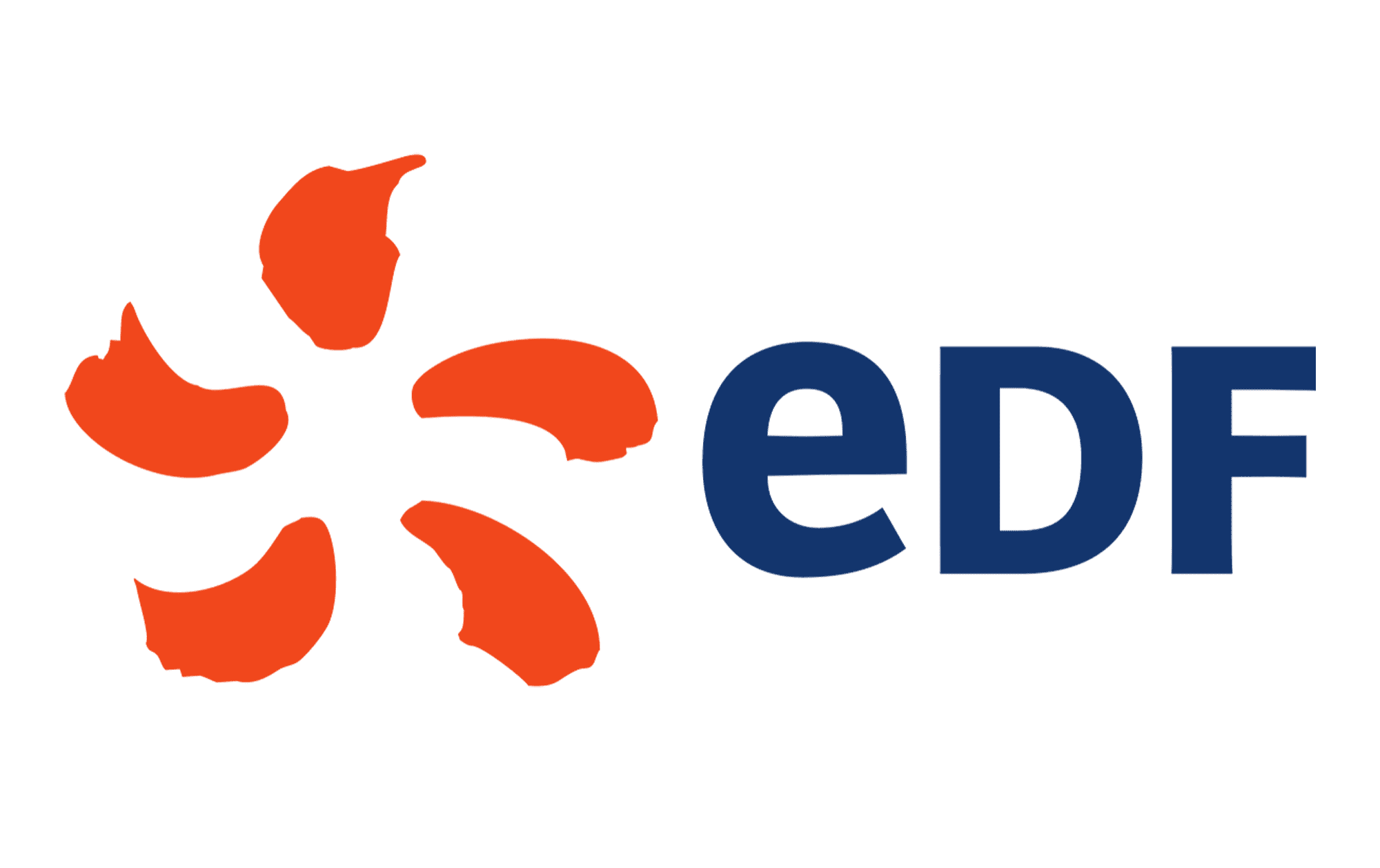 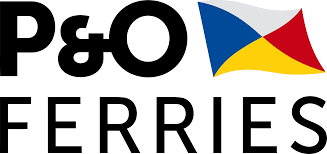 Customers had plenty of clear communication about bills now & in the future - explaining changes.  
Seen as proactive
Most gas & electricity providers cited as poor – due to large price hikes.  Frustration with bills more than businesses per se
Based on recent news stories rather than direct experiences
Poor behaviour					Positive behaviour
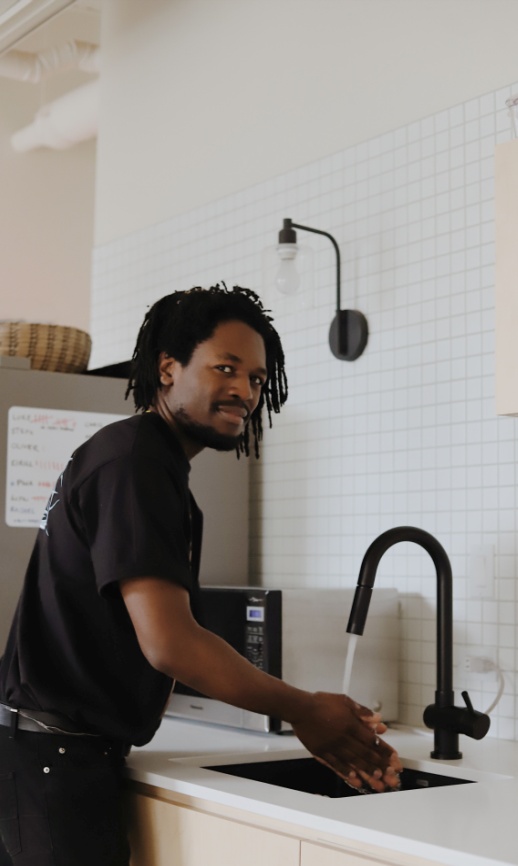 Customer views 
& understanding of 
challenges faced by Yorkshire Water
Little existing knowledge made it very difficult to pick top priority challenges
Most were surprised about what it takes to provide drinking water & treat waste water every day when presented with an overview about YW, the scale of its operations & the issues it has to consider & address: most just never gave it much thought

Very much a hidden service taken for granted & rarely thought about unless a problem (which was felt to be very rare).

List of challenges presented viewed as very internally focussed rather than customer centric therefore from a customer perspective top challenges to prioritise are ones that have an obvious & direct impact on them.
Challenges which should take top priority over next few years

Aspects which they can easily comprehend as a problem which needs to be addressed & will impact on everyone: e.g. population growth

Current issues in media which they recognise & expect to impact them or others they know: e.g. squeezed household budgets
Challenges which any business is expected to address

These are seen as important but areas expected to address as part of running any business – so not unique to YW nor really a challenge – just something YW expected to get on with:

Good customer service - less clear what increasing customer expectations relates to.  Service businesses expected to keep doing this
Protecting the environment - not expect YW to make things worse but surprisingly very few mention CSOs / river water quality so low awareness of issues being caused
Technological advancements - any business expected to reinvest & adopt new tech
Climate change – societal issue to tackle so unsure what YW can do per se but maybe a challenge to ensure future supply in hot summers.  YW as any business has a role, along with government & the general population.
Little knowledge made it difficult to know which challenges need to be top priority
Mix opinions how important

Any business expected to adapt to new tech so digitisation expected.  Many younger & family lifestages discussed Apps & smart tech they have with other utility providers – then question what YW might offer.  Some worry older customers may struggle with any shift to digital.

Increased reliance on customers to do their bit – question is to do what? some surprised people by now don’t know what to do but others feel more education, communications & awareness of water saving devices is still needed.

Employment skills gap – not always understood but when it was this is a challenge for all businesses.  However, given size of YW expected to resolve challenges via own apprenticeship schemes (suggestion very popular especially amongst C2DE in urban areas)
Challenges which can wait to be resolved

Although most accept green / eco challenges need addressing other big businesses perceived to have more of an impact & therefore role to play.

Achieving net zero by 2030 – general feeling it should not be forgotten but cost of living crisis has become more of the focus in the immediate short term so most appear happy to delay a little – especially if actions result in higher bills.
Not seen as area YW should be concerned with

Changing legislation – not a challenge seen as being important for customers per se.  Any business has to adapt if laws change

Changing political landscape – customers very unclear why this meant or why it would be an issue for YW.  When explained further seen as above – will just have to get on with it and adapt as required.

Both seen as very internal challenges rather than ones relevant to customers.

Covid-19 – relevant of this being a challenge for YW not understood.
All businesses found challenges familiar
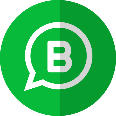 General consensus with households on challenges faced by YW

Challenges familiar to all businesses: particularly environmental, cost of living, squeezed household budgets, Covid-19, etc.

All widely accepted, so more difficult to draw out those that are less important
When prompted, businesses in agreement with households over those that should be a fundamental business function (customer service, technology, skills gaps) can wait (achieving Net-Zero) & those that aren’t YW’s responsibility (changing legislation, political landscape, etc.)

Current cost of living crisis very important for all: YW must remember that this also means squeezed business budgets too

Climate & environment rated more highly by businesses: being negligent in that way could impact on trust & businesses felt YW needed to take responsibility (as do all businesses)
“We hear about cost of living and automatically assume it is about households, as a business we are suffering with the same problems in terms of increased costs. I have increased costs and I have to absorb them somehow – I can’t increase costs. Yorkshire Water is in a position where we have no choice, they have a monopoly in Yorkshire, and with that comes a responsibility to do their utmost to maintain quality but keep the costs at the lowest possible level” 
(Hospitality, Small)
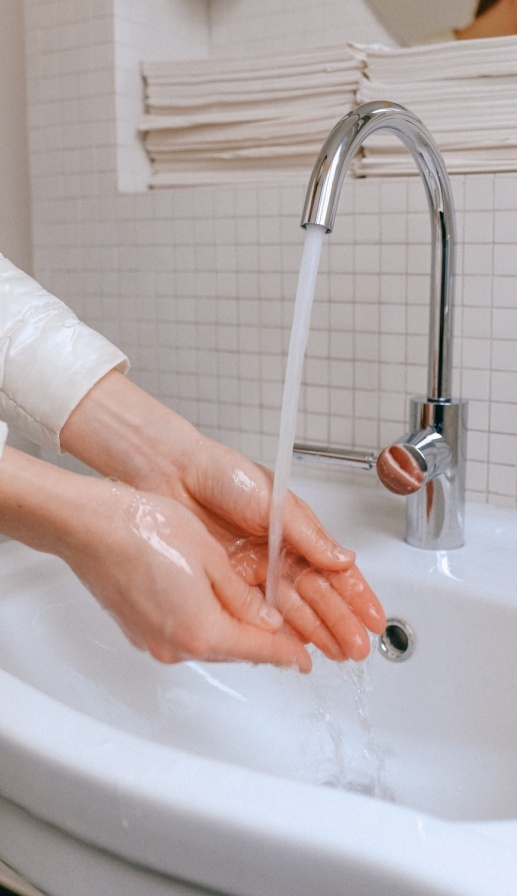 Customer priorities
for Yorkshire Water
How customers are making choices regarding the 28 priorities tested
Immediate decisions on each individual attribute

Each tends to be reviewed in isolation to any other

Knee–jerk based on if easy to understand (and short description)

More likely to be seen as having an immediate direct impact on them

If have experience or recognise (little effort required)

More likely to be tangible and visible – so if experience of it or can see it has a stronger resonance

If have to work hard to comprehend it – it has a lower resonance

Emotive & visceral (e.g. helping customers who are struggling or health related or sewerage)
Reflective – hence in qual some attributes change position once thought more about them

Some attributes become more of a  priorities when understand consequences more

Attributes judged on their knock-on impacts … start to see connections (if do x will improve y)

Longer term considerations – easy to initially see environmental issues as attributes that can wait and focus on cost of living but on reflection questions arise if this is storing problems for the future

For some attributes need first to easily understand benefits or impacts – will not be chosen if need to work hard to comprehend
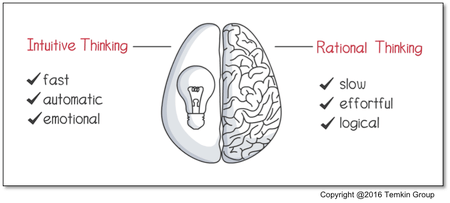 95%
5%
Therefore attributes which require more thought or consideration (and are not so immediate to comprehend) may not be chosen as a priority especially when have a long list to quickly respond to
Many attributes were HIGH priority (without bill impact knowledge), but broad themes emerged
Quality of drinking water

All put providing water that is safe to drink & taste, look & smell as being a very high priority.

A basic expectation from YW but also an essential to deliver on.

Critical as related to health, safety & well-being.
Keeping bills low

Although not listed as a specific attribute, conversations around current cost of living crisis & why some attributes were only nice to haves (see overleaf) show this to be a key priority.

Providing value for money & avoiding large bill hikes a recurring theme to deliver on.
Supporting customers who are in vulnerable circumstances

When explained the types of customers these are – those through no fault of their own e.g. disabilities, medical conditions are expected to receive additional help.

Causes an emotional response – so respondents found it difficult to place anywhere else.
Investment in infrastructure

Lots of specific attributes grouped together as engineering issues – e.g. reducing leaks & sewer issues, ensuring can meet future demand.

Important but difficult for customers to prioritise specific ones over others.

For many this is a crucial foundation & starting point which will have knock-on impact on many problems shown in specific attributes (e.g. helping nature & environment).

Prioritise this & many feel other attributes will be solved as a consequence (e.g. good river & beach water quality, no hosepipe bans).

Also seen as a long term way to reduce bills by being efficient & reducing costs.
Sewer flooding

Very emotive – can image how awful if effected therefore hard not to have as a high priority.

Worse the closer it is to or in home.

CSOs – when understood seen as nasty & raises questions why this happens – although largely unaware those who know the scale are shocked & awareness changes views of the priority to sort out.
Fix problems (v similar to ‘investment in infrastructure)

Many surprised to be asked about what priority they would place on resolving leaks, reducing disruptions, tacking sewer problems, investing to meet future demand, avoiding negatively impacting on nature & wildlife etc.

Generally expect YW to do all of these as core functions. Desire for YW to be proactive rather than reactive.
Successfully manage 
the ‘day job’

High priorities seen as the bare minimum expected from a water company.

Looking after the network to ensure no problems with providing a safe water supply and then taking away and treating waste water so it does not create a problem.  Whilst keeping bills as low as possible.

Most feel this is the current situation.
Difficult not to see each of the attributes as being very important
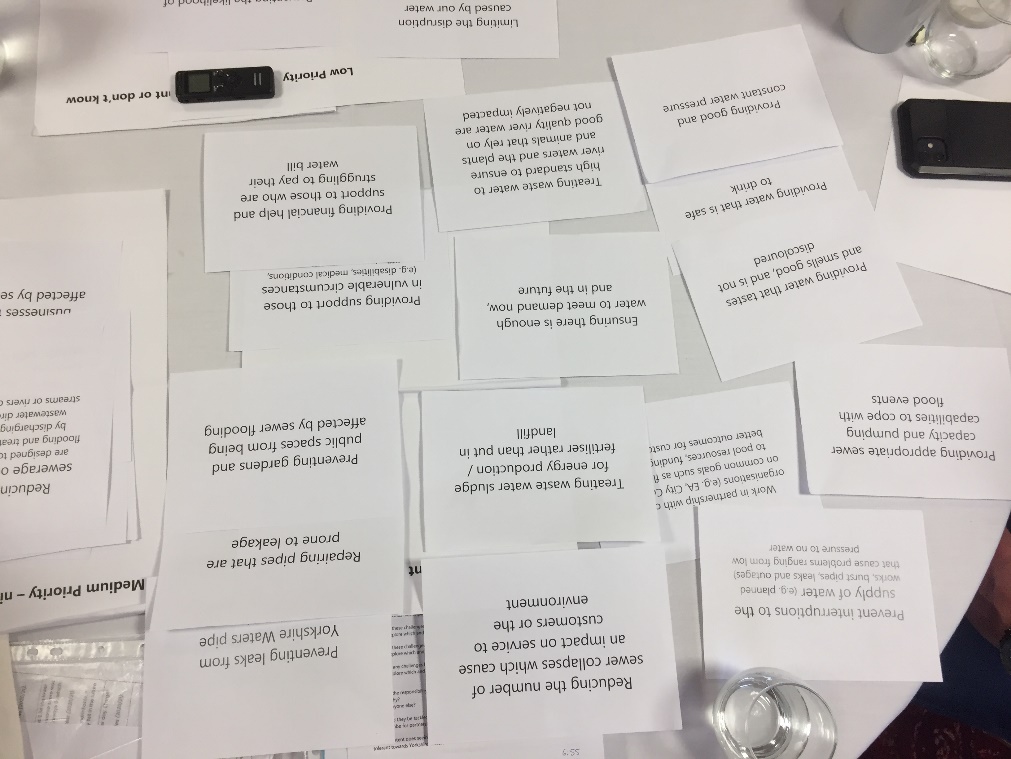 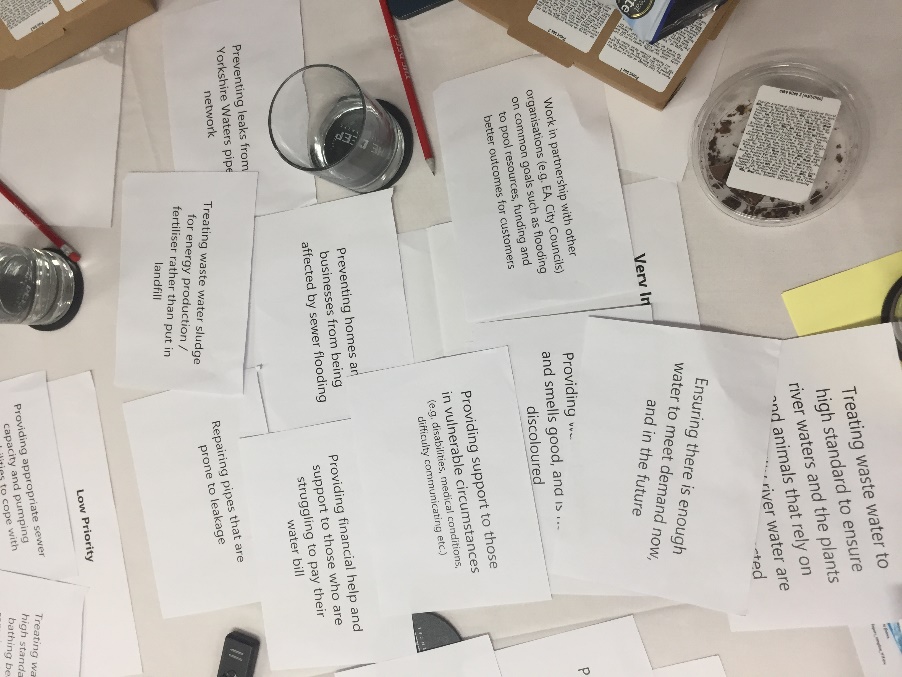 Priorities similar; also supply interruptions & environment
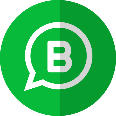 Strong similarities to views of households: 

Quality & safety of drinking water is essential
Keeping bills low, but for households & business customers. Current priorities linked to this inferred a domestic customer focus
Sewer flooding, regarded as potentially devastating to businesses (& homes)
Where businesses had experienced or knew of (either professionally or personally) an incident, then this increased it’s priority due to this first hand experience

High importance on preventing interruptions to water supply:

Assumed to be an existing area of heavy investment due to not experiencing problems; but should continue if infrastructure requires it
Note also made that investment in some areas will help others i.e. reduce leaks = meeting future demand

Environmental focus again ranked highly

Being responsible & ethical regarded as important even though this had a lower impact on businesses themselves
“High up the agenda - you want to know that the water you are drinking is safe to drink.” (Healthcare, Medium)
“This depends on how old the infrastructure is and what repairs have been carried out to protect equipment or supply systems. If it is old it is a high priority but it’s a difficult one to answer. Interruptions do cause big problems for businesses.” 
(Charity, Small)
“Everybody needs to do their bit in terms of protecting the environment and reducing emissions. Every business has a corporate responsibility.” (Healthcare, Medium)
MEDIUM priorities (important but can wait) some mixed views & can change with more understanding
If current provision deemed ok
No desire for reduction in provision as seen as working ok as is.  Majority perceive customer service to be ok – although very limited contact.  No demand for YW to be best in class but need to be good.  Limited awareness of any issues with nature or quality of river & bathing water. Generally if unaware of current problems easy to view situation as ok as is.
When factor is perceived to result in higher bills
Although important aspects such as being net zero by 2030 less of a priority in light of cost of living crisis & worries over increasing future water bills.  No desire to store up future problems but impact of YW alone in this area is seen as minimal.  As has to be achieved by 2050 due to legislation most happy to wait & delay activities if these result in bill increases now.
Financial support for customers who are struggling
Really split opinions once understand it is other customers who are paying for any cross-subsidy.  Some see as very important & needed, others see ‘benefit payments’ as a role for government not YW.  A controversial topic & either a charitable or ‘political’ response depending on wider views – but shows importance of clearly understanding any descriptor.
If the activity can or is likely to reduce bills increasing
Initially working in partnership is a nice to have – implications for general customers not really comprehended.  When appreciate this may mean YW spending less or speeding up what is achieved – Priority is not partnership working per se but the benefit of keeping bills low, once this is recognised views change to make it a sensible higher priority.
Spending money on changing behaviours
Very mixed views depending if believe more communications and education will work, resolve problems being caused & ultimately save all customers money.  Less of a priority if feel everyone should know about saving water but some refuse to act ‘properly’ & when see current levels of leakage from unrepaired pipes (why bother).
Whether likely to directly enjoy impacts
Very mixed views regarding recreational access to land, improving river & bathing water quality & improving biodiversity.  Not against but if unlikely to use then less of a priority & vice versa if of interest or likely to use.
Consistency in medium and low priorities
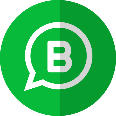 “Water companies have been trying to do that [educate customers] for years and years and nothing changes. If I was them I would give up, it doesn’t work.” 
(Hospitality, Small)
High degree of similarity between households & businesses

Views sometimes changed when had more information
Often due to current provision being effective already; areas others should take responsibility for e.g. support for those struggling to pay bills; or basic business functions such as customer service

‘Resilience’ not regarded as a word expected to feature as a ‘given’

A familiar & understood term by most
Businesses do view YW as resilient though led to questions e.g. do they work with other water authorities should a particular area be short? 
Responsibility regarded to be a more positive word to use by some
“If I had to sacrifice that over making sure we were preventing sewage leaks then sorry but the dog won’t get walked around the reservoir.” 
(Construction,  Medium)
“Everything covered enables you to be resilient and provide a particular service responsibly. I’m not sure it is a great word, I prefer responsibility. Having that environmental and social responsibility is important in the long-term.” 
(Hospitality, Small)
LOW priorities (in comparison to other attributes) but some views changed with better understanding
If perceive there is a problem (or not)

Many attributes are hidden from view so not always appreciate there may be a challenge or a problem to address.
Others can become less of a priority when see performance targets (already ahead on net zero targets, low numbers of households affected by what YW classifies as low water pressure)
Low comprehension

Some attributes quite technical and new information for customers to digest so not easy to understand such as CSOs, partnership working and treating sludge so when reviewing a long list easy to place down the priority order.
When understand attribute may result in YW saving money or generating income and the belief this will mean bills stay low then seen as sensible to make action more of a priority – to achieve key goal of keeping bills low.
If have limited experience of it being a major issue

Only older lifestages had experience of a long lasting hosepipe bans – easy to place it down list of priorities if don’t expect the event to happen or if only perceived to happen rarely (accidental pollution – by nature of the descriptor expected to be infrequent).  Few mentioned spontaneously mentioned sewerage outflows into rivers and on Yorkshire’s seaside.
Reluctant to classify any priorities as ‘irrelevant’
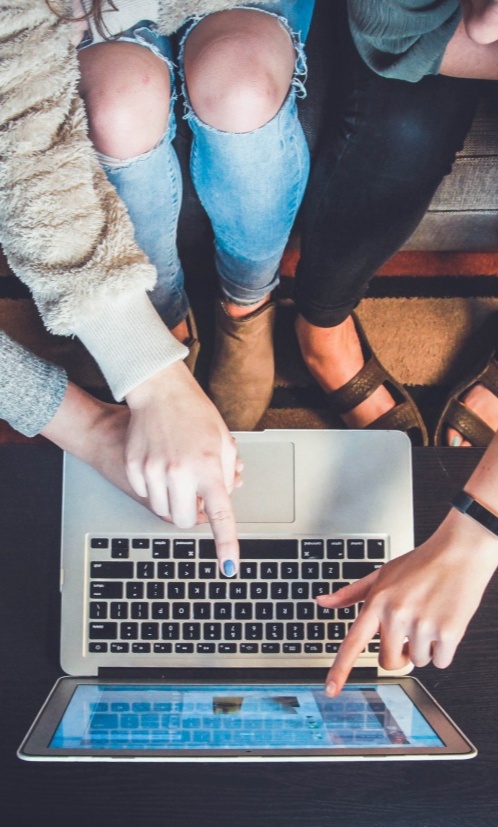 Indeed, very few priorities were seen as a low priority – let alone not important or irrelevant

This may change if costs & impacts were attached to each action

Customers unlikely to tolerate performance getting worse but also unlikely to pay significantly more in current cost of living climate

Overwhelmed by list of 28 to suggest any other aspects to include.
Mixed views on willingness to pay more
Only briefly touched upon & in principle rather than testing potential amounts

Clear than the cost of living crisis is at the forefront of many minds – especially C2DE where the impacts are already biting

Water bill is seen as low compared to other utilities & Council Tax but cost of living is seen in the round

Generally seen as very low for what customers get when the cost of individual water bill discussed & worked out per day or per week

Split in those willing & unwilling to pay even a small amount more in order to pay for more actions & positive impacts.  Often based around personal interests (e.g. if more eco-focussed see value in doing more on this) or attitudes towards charity (e.g. paying a £1-2 more to help those struggling) rather than lifestage or social grade

Some more open to pay a bit more now if knowing any small rise will effectively tackle issues resulting in future savings due to better infrastructure, less wastage & therefore less costs

For some, willingness to pay more will depend on knowing shareholders & levels of senior renumeration are also taking a hit.  Not something they are currently seeing from their gas or electricity providers!
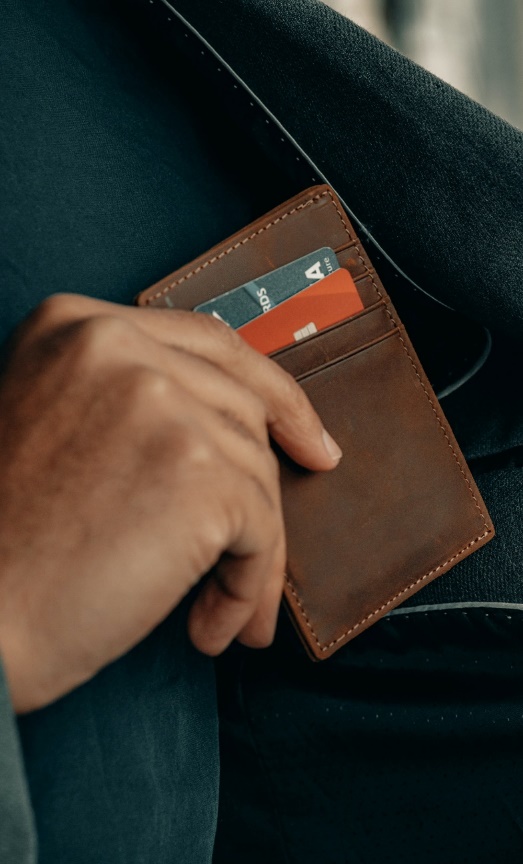 Major concerns over price rise; though accepting if benefits clear
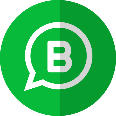 Current bills seen as good value compared to other utilities

Also relatively stable unit cost
Increasing energy & input / supply costs are a worry for all

Business customers worried about their increasing costs

Even though water not the biggest contributor, it is a concern
They feel they can’t all pass all these costs on to their customers

‘Willing’ is the wrong word, but ‘accepting’ of having to pay more if priorities right

Transparency needed over what else is being done to negate putting prices up. YW need to show they realise the difficult situation most of their business customers (esp. smaller) are experiencing at the moment
Clear communications are important

Need to be mindful that even a small % increase for high water users could be particularly unfeasible
“If I knew that the money was going to go to the areas that I was concerned about then of course I would. If dividends went up I’d be upset.“ 
(Hospitality, Small)
“It I thought things were getting done and I could see it I wouldn’t mind. It’s when you think nothing is happening you begrudge it. I’ve got to think about my situation though, I need to keep all my bills down for now as retail has its own challenges.“ 
(Retail, Micro)
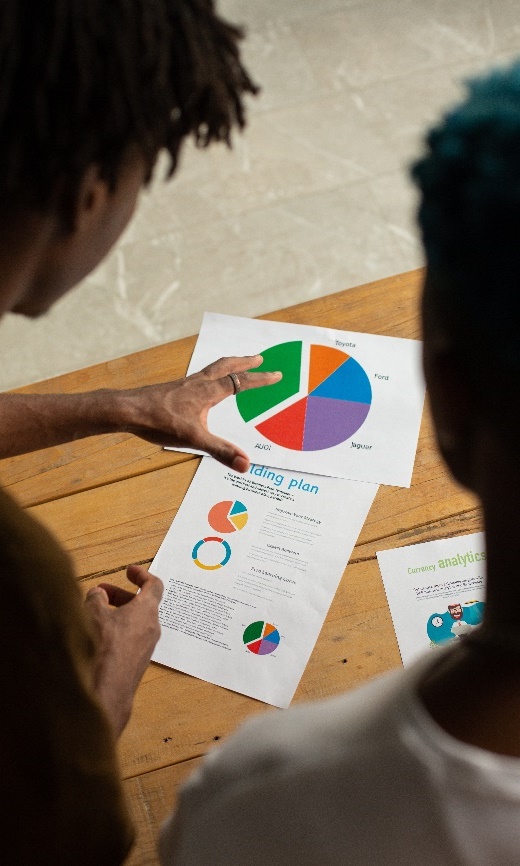 Comprehension 
of attributes tested
For clarity & comprehension, wording of some priorities will need revising for quant research
Specific comprehension issues shown overleaf but in general:

Too many attributes to digest for anyone in much detail, so likely to get very immediate rather than considered answers

Some considerably easier to understand than others = more immediately comprehensible, so in max-diff may be selected for this reason rather than necessarily being the main priority out of a list of more complex options

Some are lengthy – so in max-diff may result in the attribute being skimmed or ignored as easier to digest a considerably shorter descriptor

One key word tends to be the immediate focus

Several descriptors are quite similar -  nuances not always clearly pick up on

Priority often changed significantly when some attributes explained further or clarified or the consequences or benefits appreciated – but as is they may be given less of a priority due to low comprehension or low awareness of the impacts.
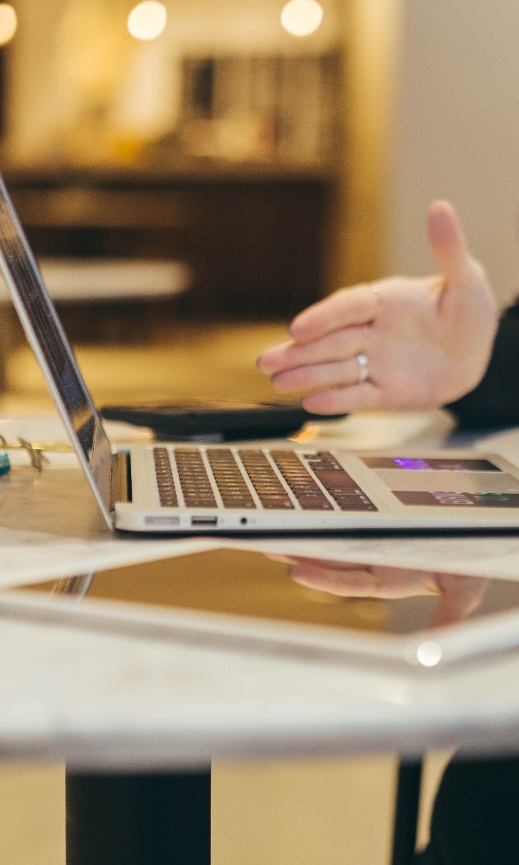 Specific issues – understanding each priority
Specific issues – understanding each priority
Specific issues – understanding each priority
Specific issues – understanding each priority
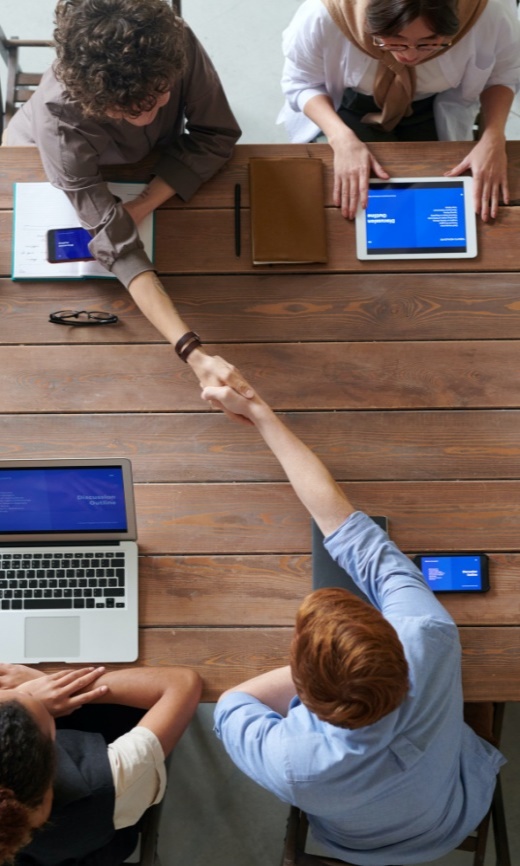 Conclusions
Conclusions
Cost of living crisis at the forefront of many minds.  This appears to be having a big influence of priorities.

Environmental attributes are still important but for many of less immediate short term concern that keeping bills low.

The key focus is on delivering the basics & investing in areas & activities which will help to keep future costs & therefore bills down.

Customers are less concerned about very specific attributes, grouping them together into broad themes.

Should the quantitative research look to test priorities between broader themes or very specific priorities?  If the later it is crucial respondents comprehend the attribute & in some case the impact or benefit this could deliver – in order to make an informed choice.
Qa ResearchMerchant House11a Piccadilly York YO1 9WB01904 632039info@qaresearch.co.ukQa Research is a trading name of QA Research Ltd,UK registered, company registration number 3186539, address in York as above.
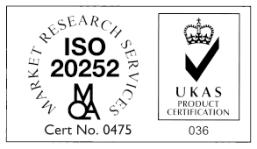 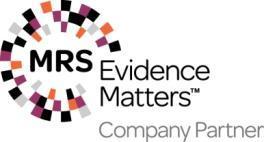 Project code: SKILL02-9052
File name: YW valuing water customer priorities research
Date: May 2022
Approved by: Richard Bryan
Authors: Nick How & Nick Lynch
Comments to: nick.how@qaresearch.co.uk
This research was carried out in compliance with ISO 20252, (the International Standard for Market and Social research), The Market Research Society’s Code of Conduct & UK Data Protection law.
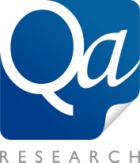